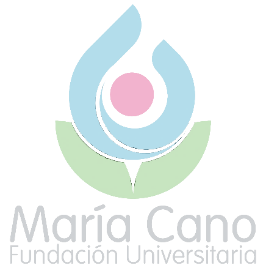 Ficha Síntesis de productos de investigación 
(7ª convocatoria interna-02-222)
PRODUCTO: [Escribir aquí el título estimado del producto]
[La tabla siguiente se diligencia conforme a lo establecido en el modelo de medición de MINCIENCIAS 2021]
PROYECTO DEL CUAL SE DERIVA EL PRODUCTO: [ESCRIBIR EL TÍTULO DEL PROYECTO DE INVESTIGACIÓN]

CÓDIGO: [ESCRIBIR EL  CÓDIGO DE IDENTIFICACIÓN DEL PROYECTO, QUE LE FUE ASIGNADO POR EL CIDE LUEGO DE SU APROBACIÓN EN EL COMITÉ DE INVESTIGACIONES]
IMPACTOS/BENEFICIOS ESPERADOS DEL PRODUCTO
 
1. SOBRE EL CURRÍCULO DEL PROGRAMA: [TRANSFORMACIONES PEDAGÓGICAS, CAMBIOS EN EL PROCESO FORMATIVO, MEJORAMIENTO DEL PLAN DE ESTUDIOS, CREACIÓN DE NUEVOS PROGRAMAS ACADÉMICOS O DE EDUCACIÓN CONTINUA, INTRODUCCIÓN DE NUEVAS COMPETENCIAS, CAMBIOS EN EL PERFIL DEL EGRESADO, MEJORAS EN EL PERFIL OCUPACIONAL, ETC.]

2.OTROS: [PUEDEN SER SOCIALES, VISIBILIDAD, MOVILIDAD, PRODUCTIVOS, COMERCIALES, ORGANIZACIONALES, CIENTÍFICO-TECNOLÓGICOS, AMBIENTALES, GENERACIÓN DE MÁS PRODUCTOS DERIVADOS, VENTAJA ESTRATÉGICA,  ETC.]
DURACIÓN ESTIMADA:  5 meses y 10 días (máx.)
EL PRODUCTO TIENE POTENCIAL PARA SER COMERCIALIZADO: [SI/NO]
[FACULTAD: ]
[PROGRAMA ACADÉMICO: ]
[GRUPO DE INVESTIGACIÓN: ]
[NOMBRE DEL INVESTIGADOR # 1]
[NOMBRE DEL INVESTIGADOR # 2]